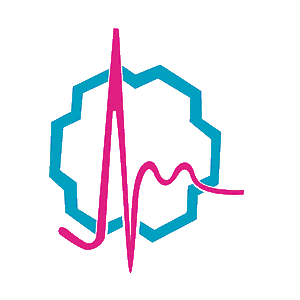 STUDY OF THE SECOND VIRIAL COEFFICIENTS:NEW CHALLENGE FOR QSPR
Elena Mokshyna, Victor E. Kuz’min, Vadim I. Nedostup
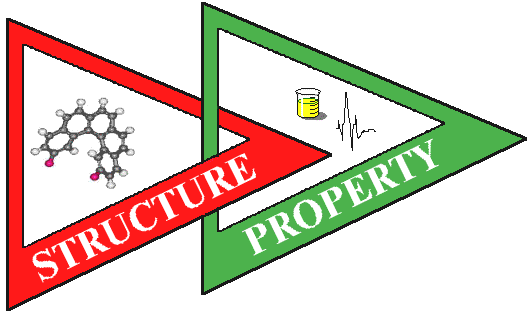 WHY CHALLENGE?
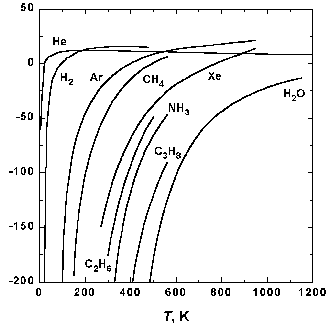 The compressibility factor is expressed as a series expansion in either density (reciprocal molar volume) or  pressure:








Main purposes:

Development of approach to QSPR of T-dependent properties
Calibration of the descriptors
Prediction for new complex organic compounds
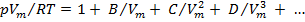 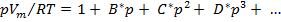 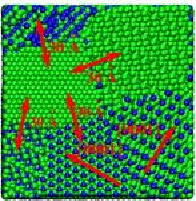 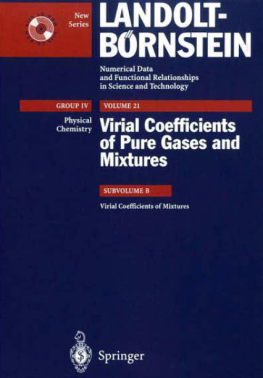 EXPERIMENTAL DATA
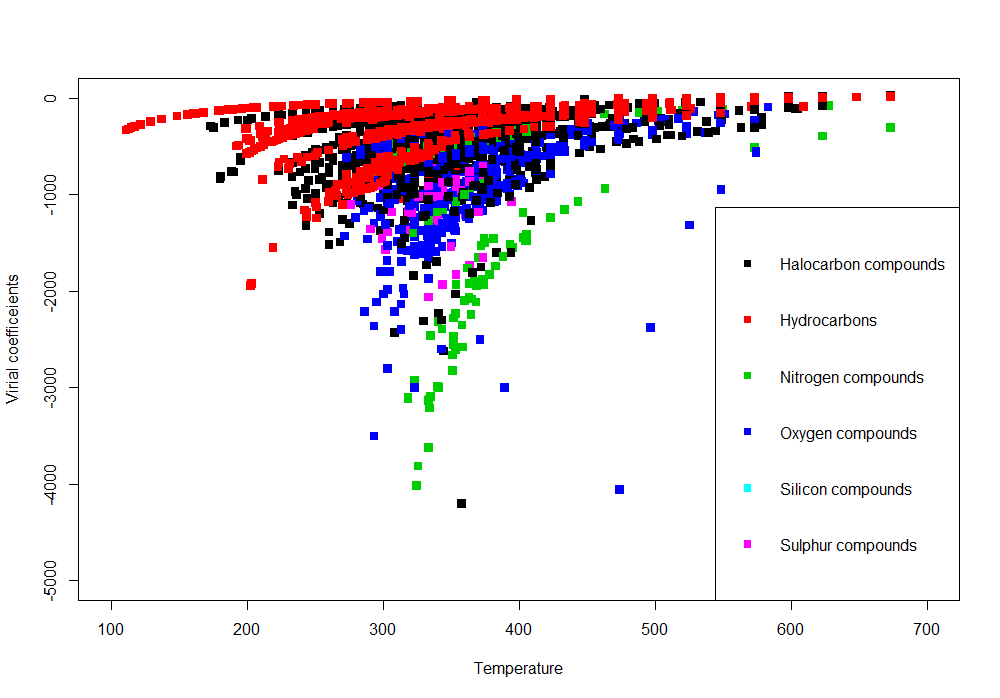 Number of compounds: 262	
Number of points: 4787		


Range of virial coefficients: -5891 – 391 cm3/mol
Range of temperatures: 110 – 773 K
DESCRIPTORS & MODELLING TECHNIQUES
SiRMS descriptors:






Temperature as a single descriptor:

B = f(T)

Two-layer QSPR model:                              
	
							
							a = f(descriptors)                      
							b = f(descriptors)
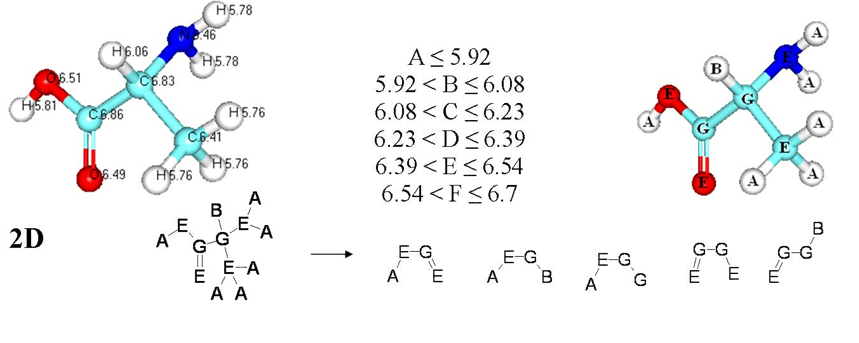 B = f(a, b)
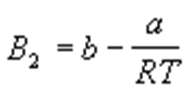 STATISTICAL ANALYSIS
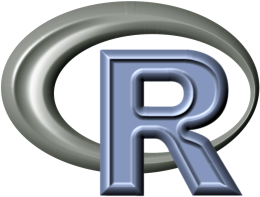 Various statistical methods:

	MLR (Multi-Linear Regression)	
	PLS (Projection on Latent Structures)
	RF (Random Forest)
SVM (Support Vector Machines) with radial basis function kernel

Rigorous 3x5-fold stratified external cross-validation
Training set
Test set
! Data on virial coefficient of compound
 under all the temperatures 
are put in the test set
RESULTS for B = f(T)
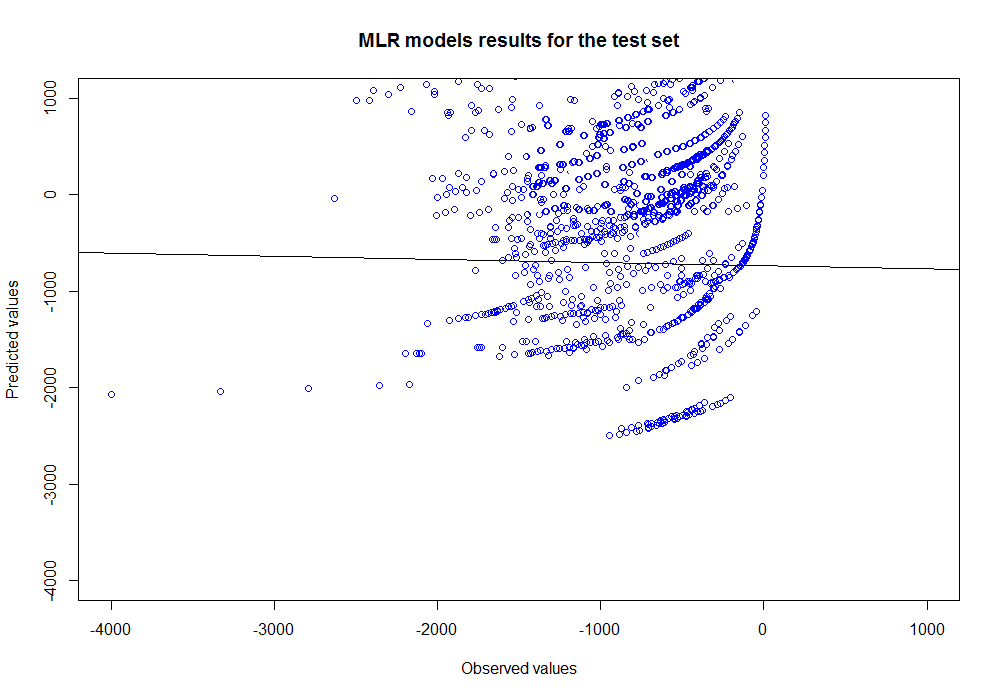 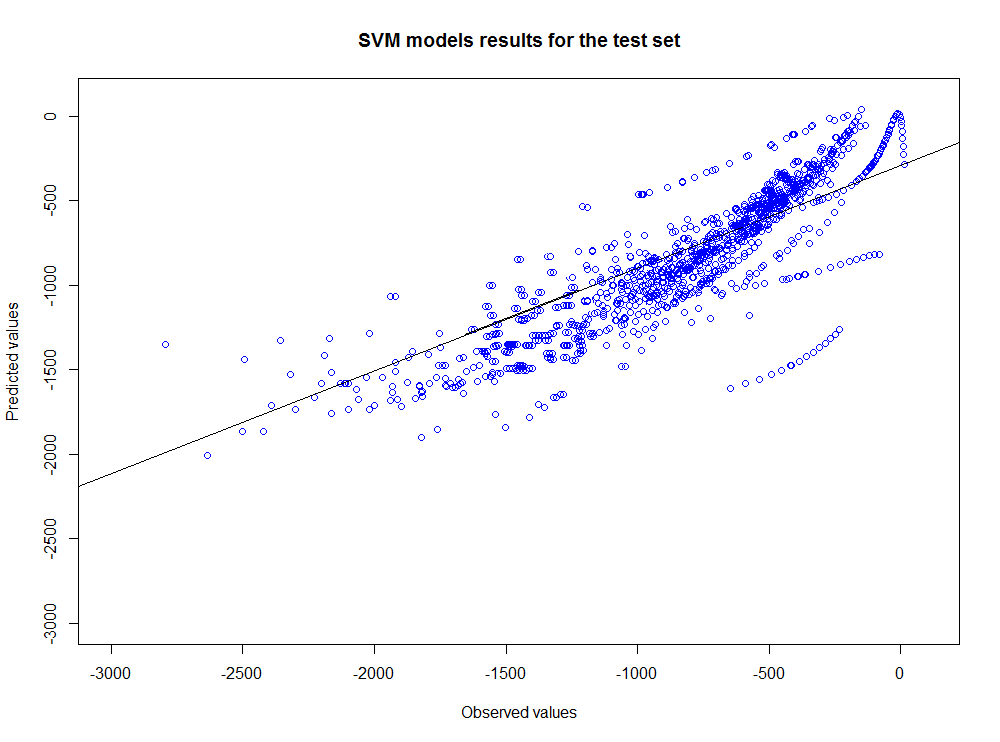 R2ws = 0.87
R2ts = 0.68
R2ws = 0.53
R2ts = 0.19
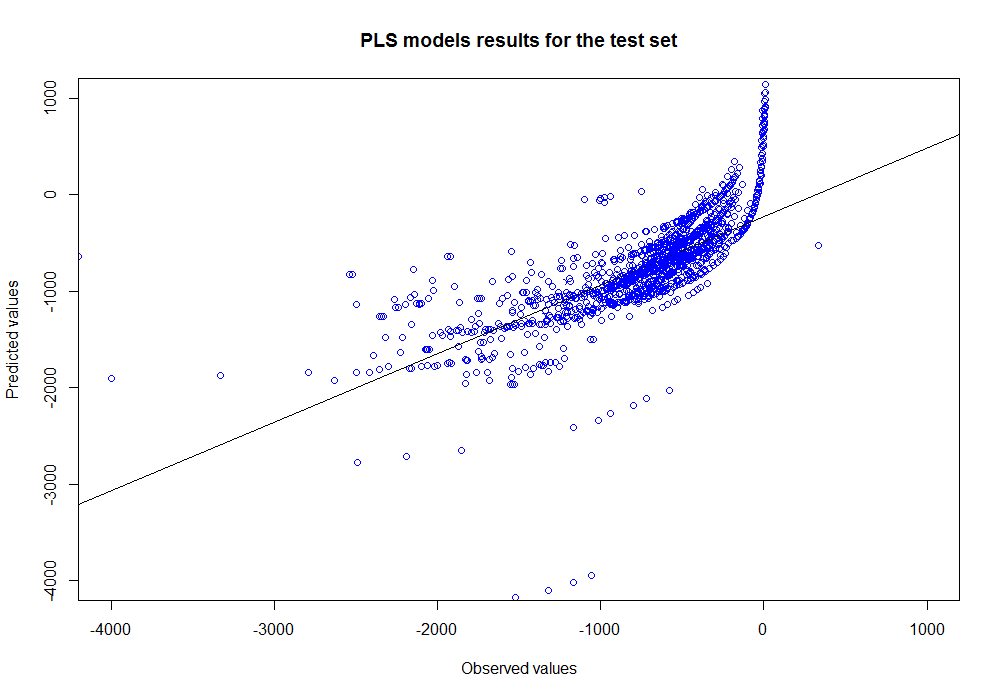 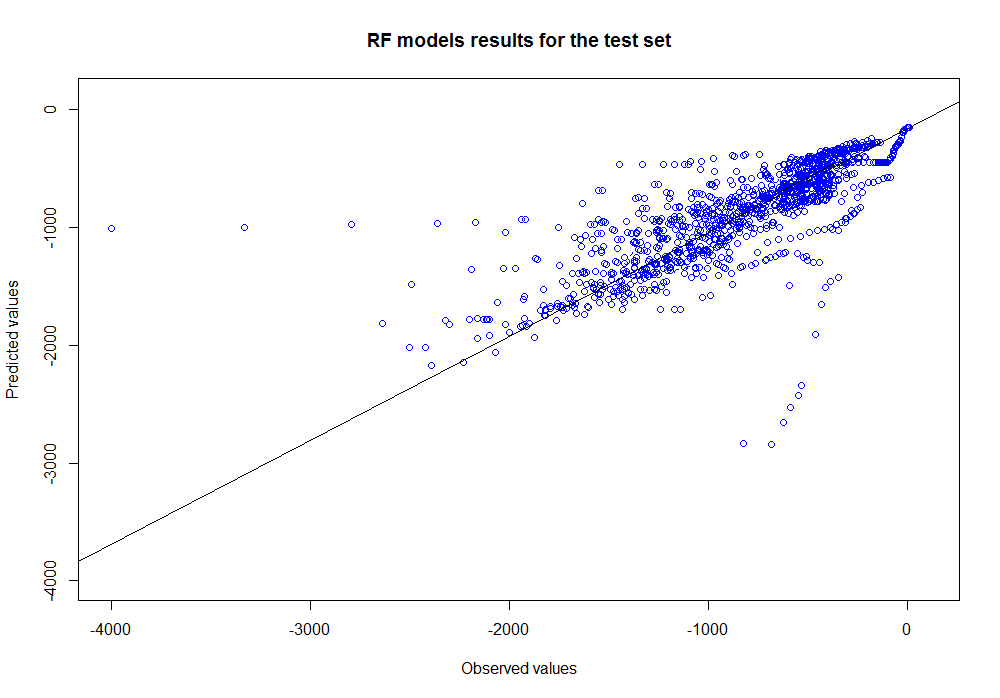 R2ws = 0.94
R2ts = 0.71
R2ws = 0.71
R2ts = 0.45
RESULTS for B = f (a,b)a = f(descriptors), b = f(descriptors)
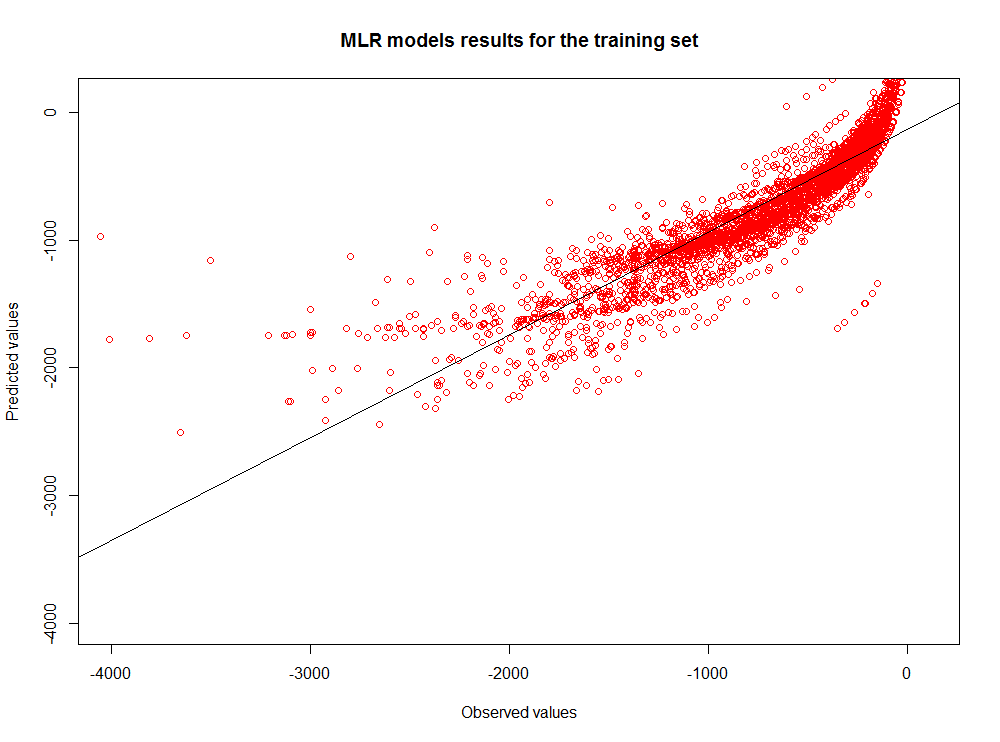 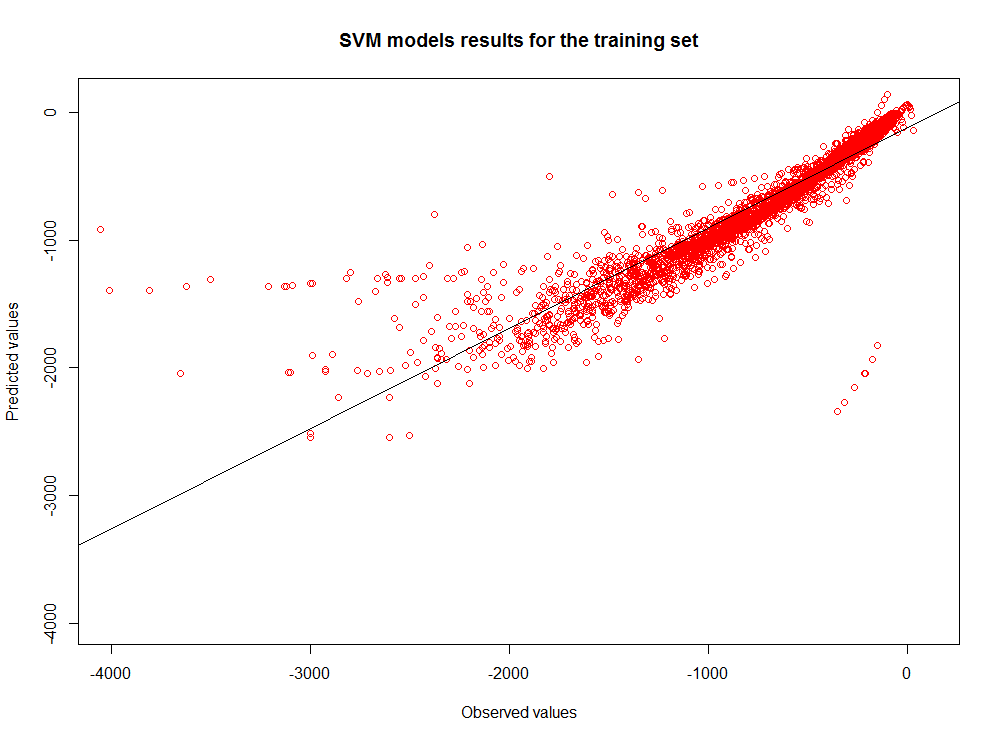 R2ws = 0.95
R2ts = 0.75
R2ws = 0.88
R2ts = 0.51
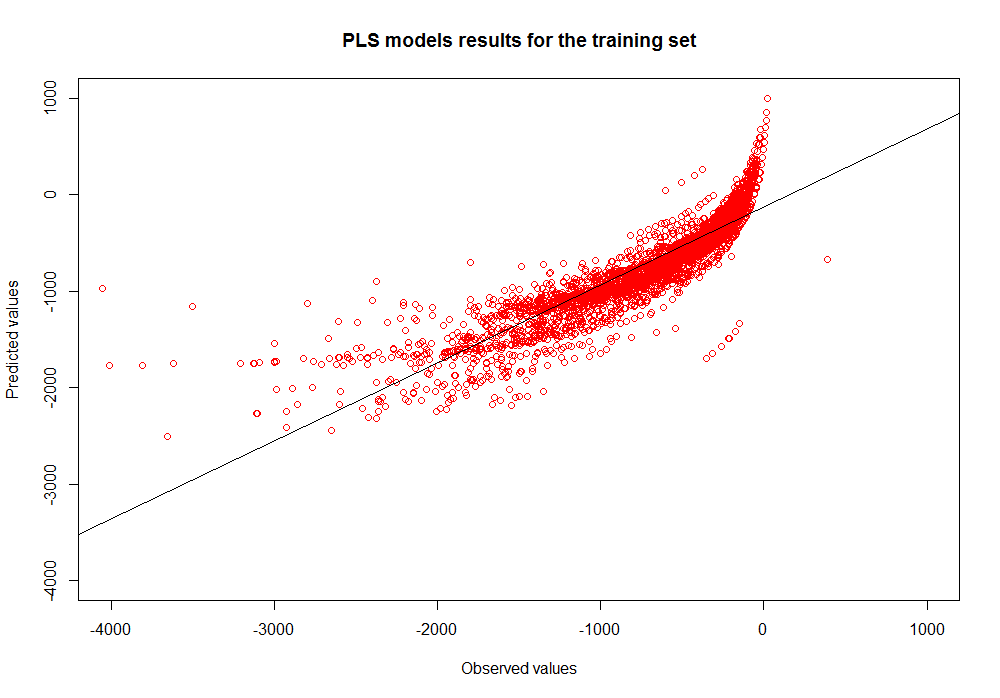 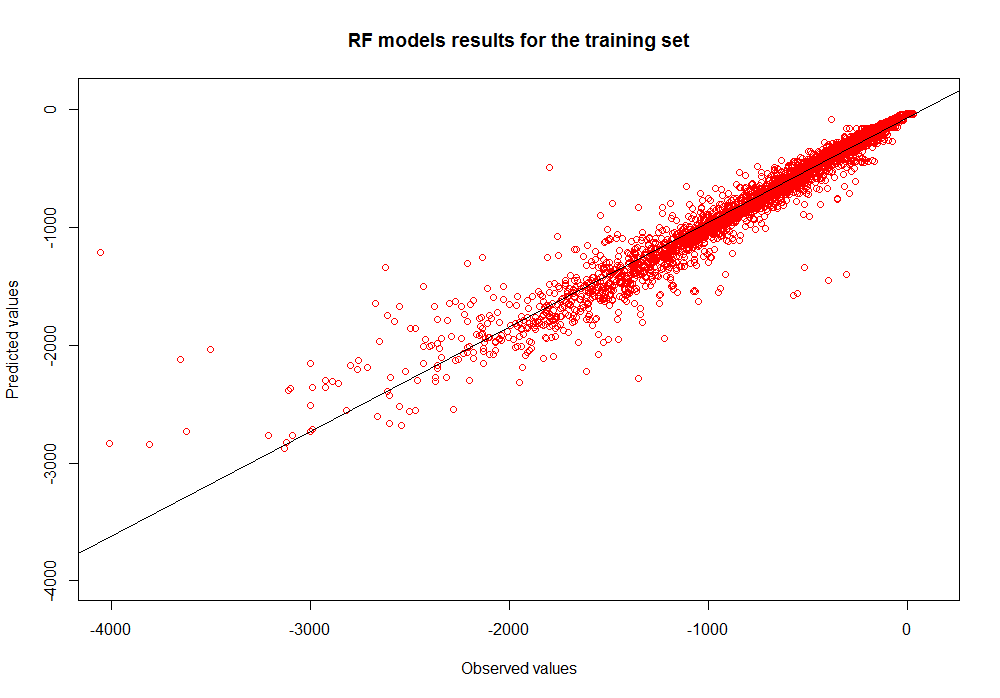 R2ws = 0.98
R2ts = 0.85
R2ws = 0.90
R2ts = 0.72
EXPERIMENTAL ERRORS VS. ERRORS OF MODELS
Relative Variable Influence
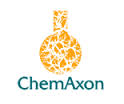 Influential fragments
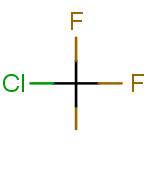 Some examples from the generated fragments library :
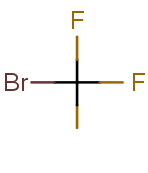 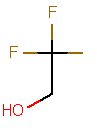 *
*
*
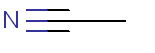 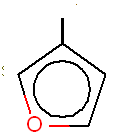 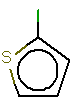 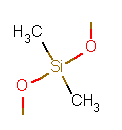 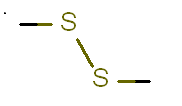 *
*
So….
MISSION IS POSSIBLE,
BUT CHALLENGE IS NOT COMPLETED!
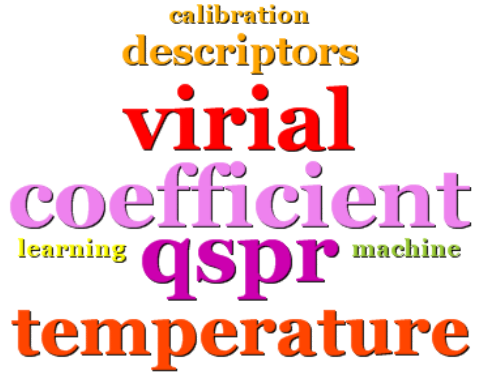 Thank you for the attention!
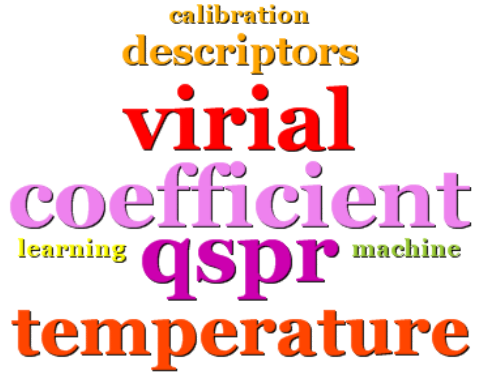